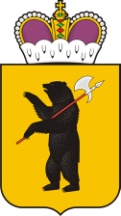 Департамент имущественных 
и земельных отношений
Ярославской области
«Основные мероприятия по развитию конкуренции в сфере наружной рекламы на территории Ярославской области»
сентябрь 2018
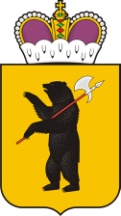 Полномочия в сфере наружной рекламы
Департамент имущественных 
и земельных отношений
Ярославской области
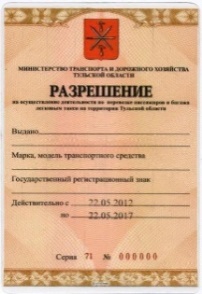 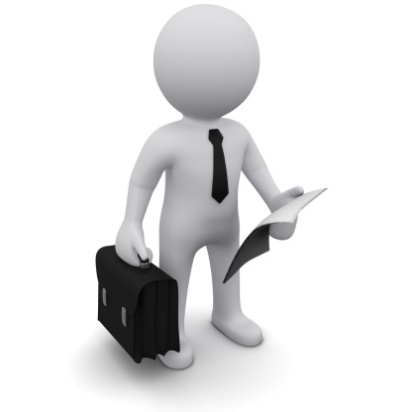 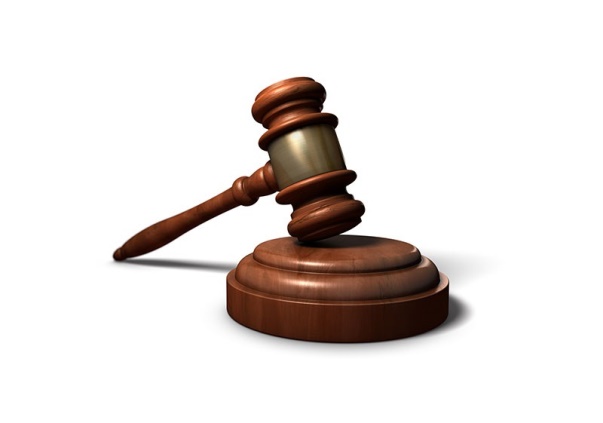 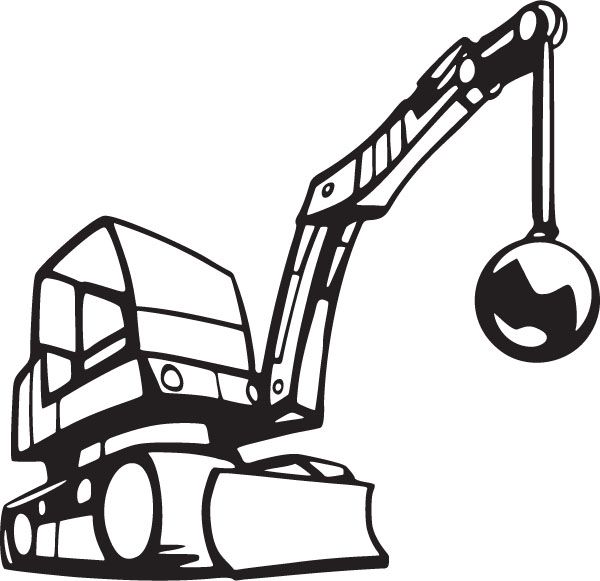 2
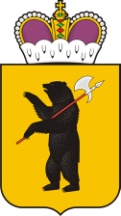 Схема размещения рекламных конструкций на территории Ярославской области
Департамент имущественных 
и земельных отношений
Ярославской области
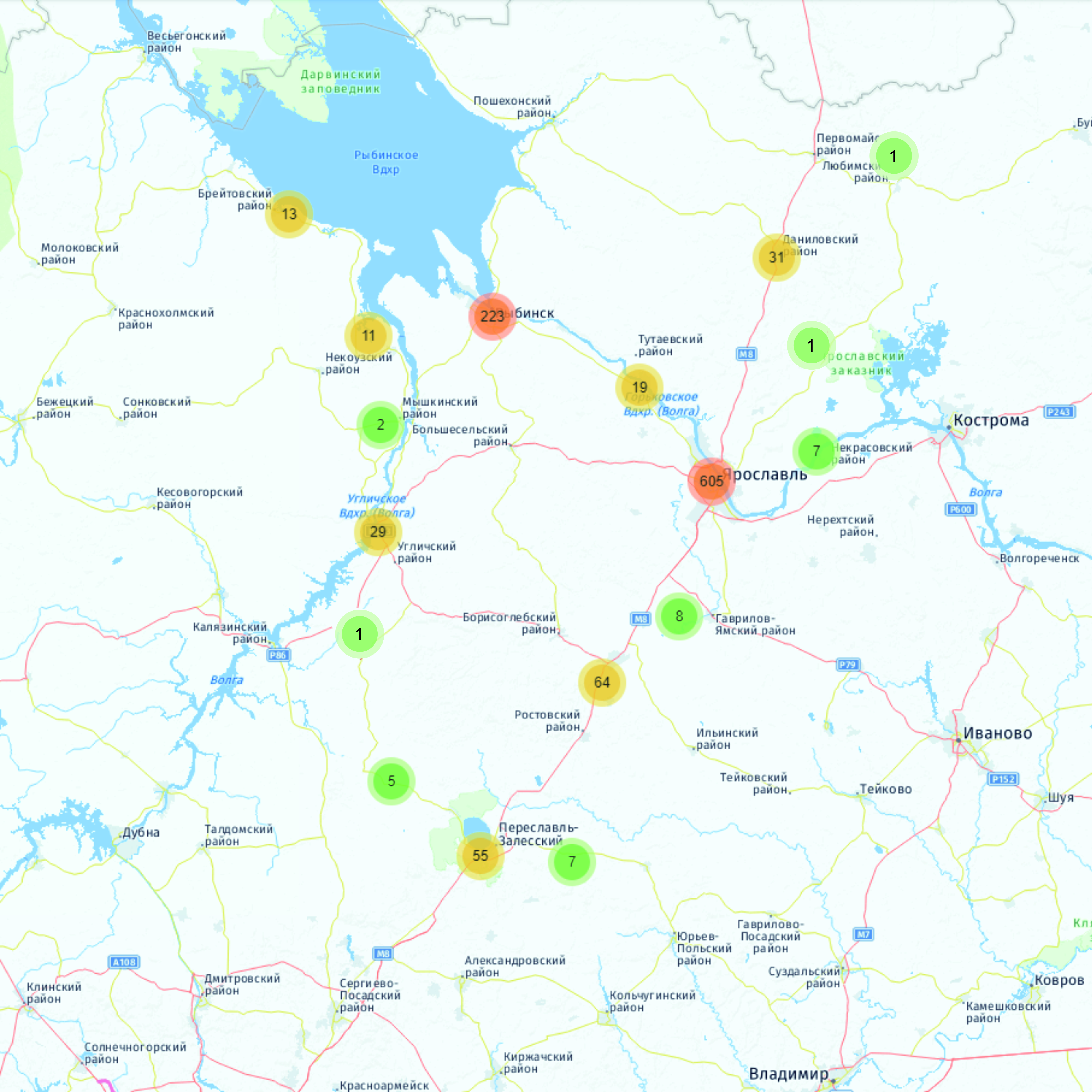 Данилов
1706 рекламных мест в схеме размещения рекламных конструкций на территории Ярославской области
Рыбинск
Тутаев
Углич
Ярославль
Ростов
Переславль- Залесский
3
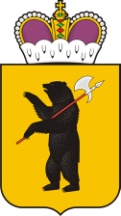 Полномочия в сфере наружной рекламы (цифровой вид)
Департамент имущественных 
и земельных отношений
Ярославской области
ЗАПУЩЕН И РАБОТАЕТ  геопортал Ярославской области ГИС-76 в части расположения и характеристик рекламных мест с актуальной информацией
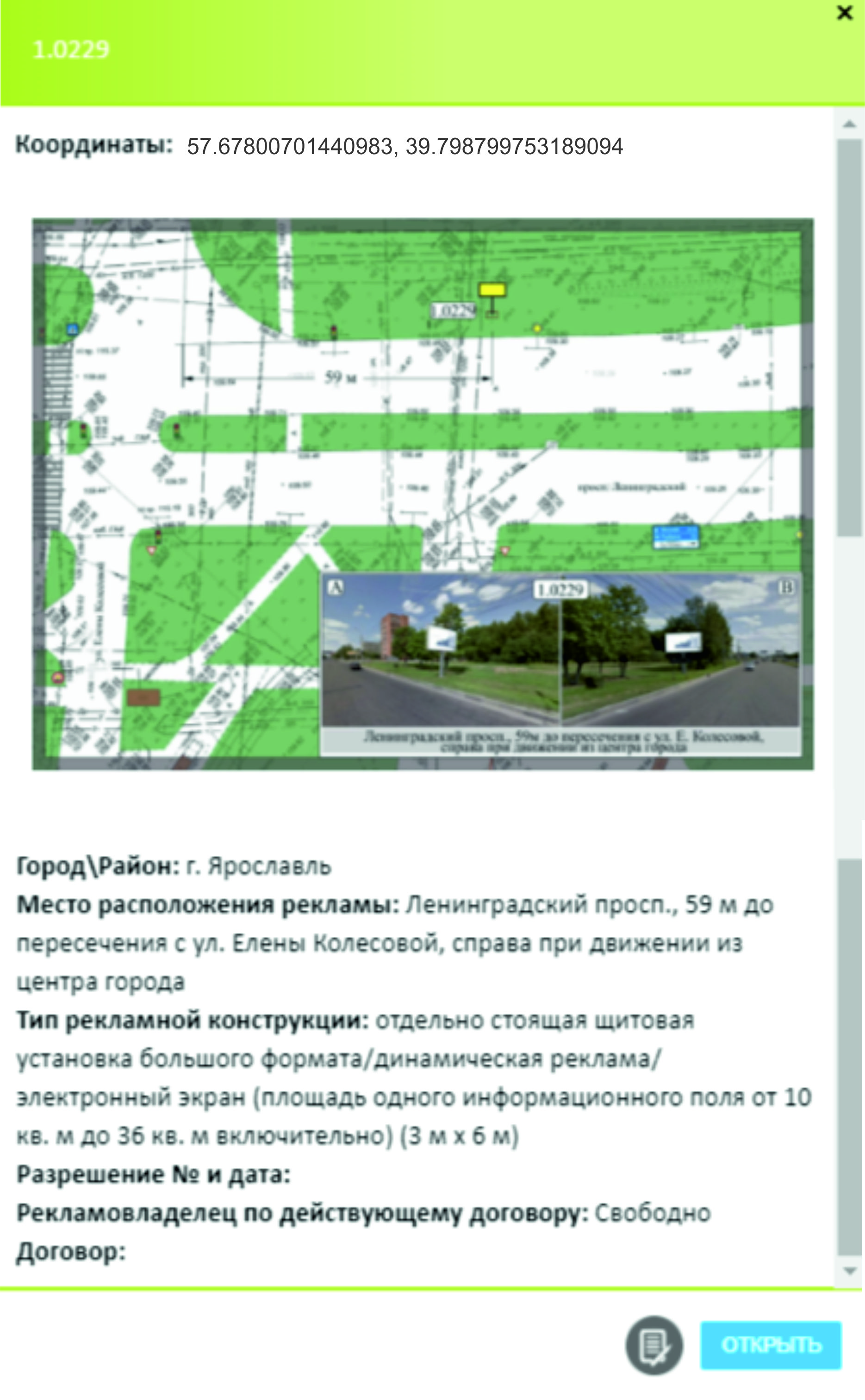 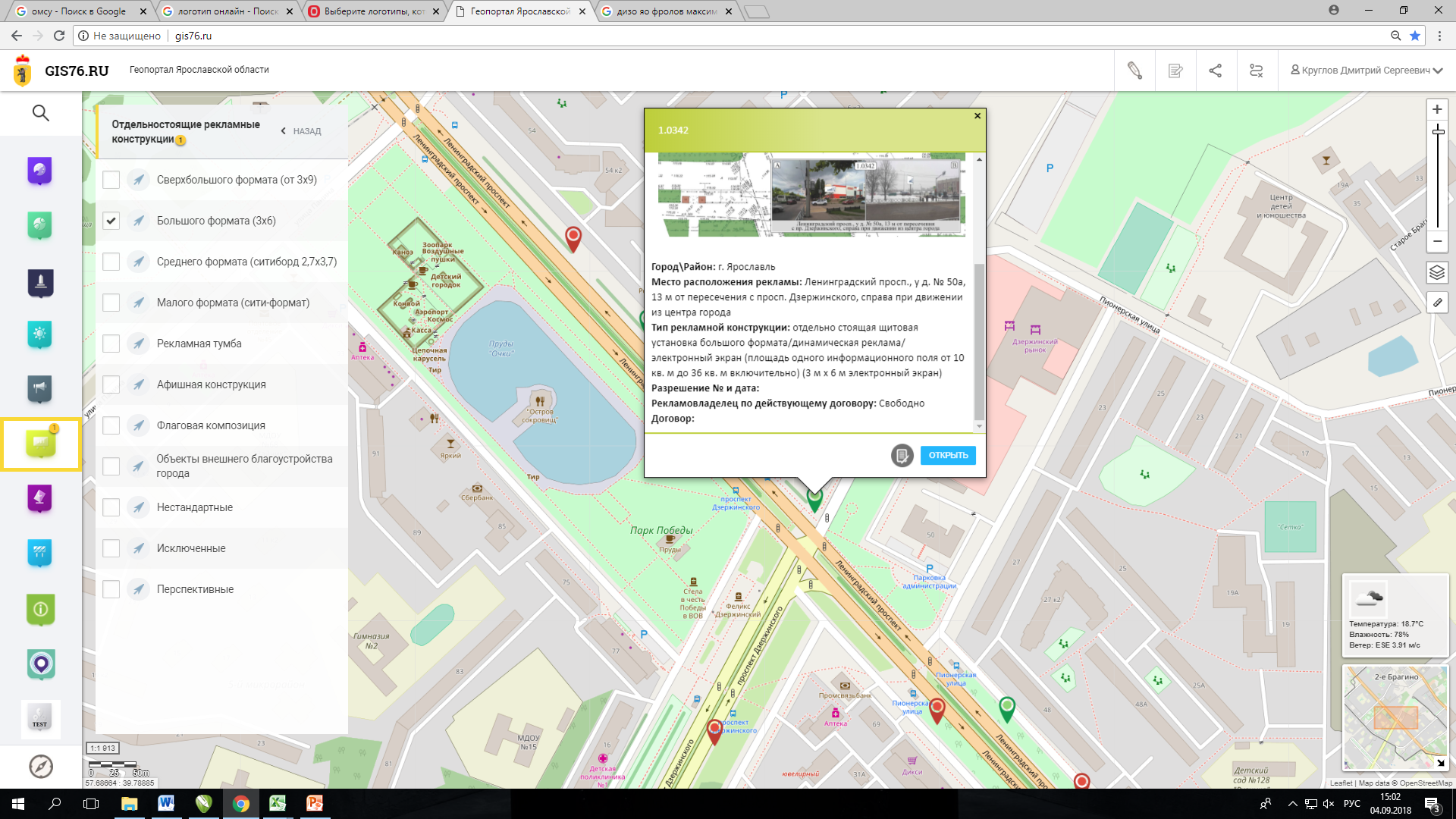 4
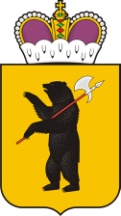 Оптимизирована система регулирования наружной рекламы
Департамент имущественных 
и земельных отношений
Ярославской области
28.08.2018 состоялось первое заседание комиссии по размещению 
рекламных конструкций на территории Ярославской области, в её функции входит:
обобщить опыт и выработать единый подход к внешнему облику рекламы на всей территории Ярославской области
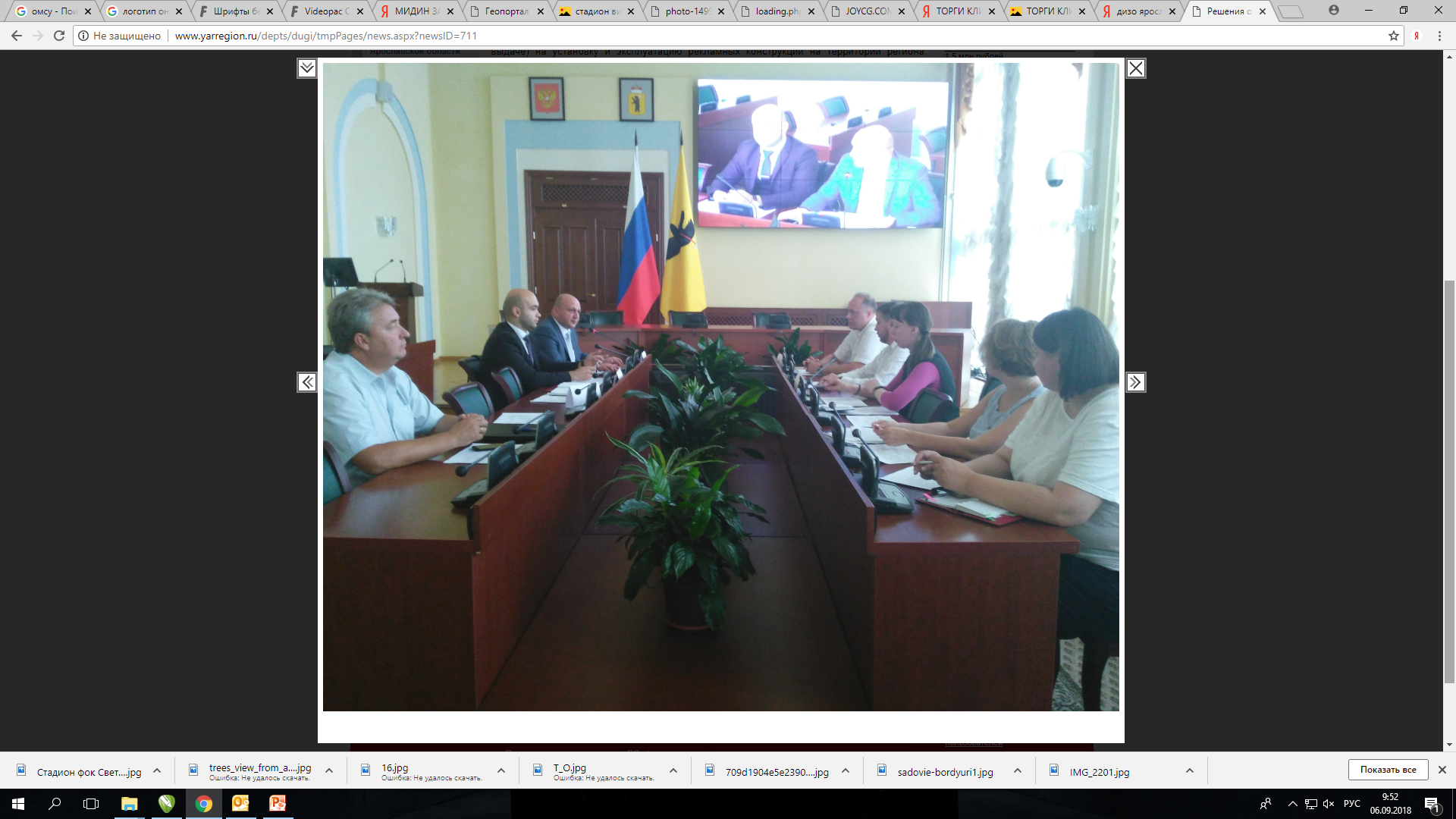 5
5
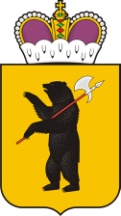 Основные критерии при принятии решения
Департамент имущественных 
и земельных отношений
Ярославской области
Основные критерии при принятии решения о включении в Схему размещения рекламных  конструкций или исключении их из нее следующие:
Соответствие сложившемуся внешнему архитектурному облику в т.ч. соблюдение требований к охраняемым законом объектам культурного наследия; 

2. Соответствие требованиям безопасности дорожного движения;

3. Вновь устанавливаемые рекламные конструкции не должны препятствовать восприятию рекламы или информации, размещенной на других легально установленных рекламных поверхностях;

4. Размещение рекламных конструкций допускается при соблюдении требований к охранным зонам подземных и наземных коммуникаций;

5. При включении в схему обязательно учитывается экономическая целесообразность установки рекламной конструкции в данном месте.
6
6
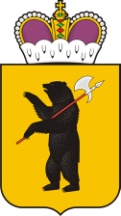 Департамент имущественных 
и земельных отношений
Ярославской области
Принят порядок размещения РК
В порядке размещения наружной рекламы учтены и обязательны для применения на территории Ярославской области:
Единая высота, размер информационных полей на отдельных участках   
     автодорог и улиц, цветовое решение, внешний вид
Заглубление фундаментов (в случае невозможности заглубления, принятие 
     индивидуальных решений по декоративному оформлению фундамента)
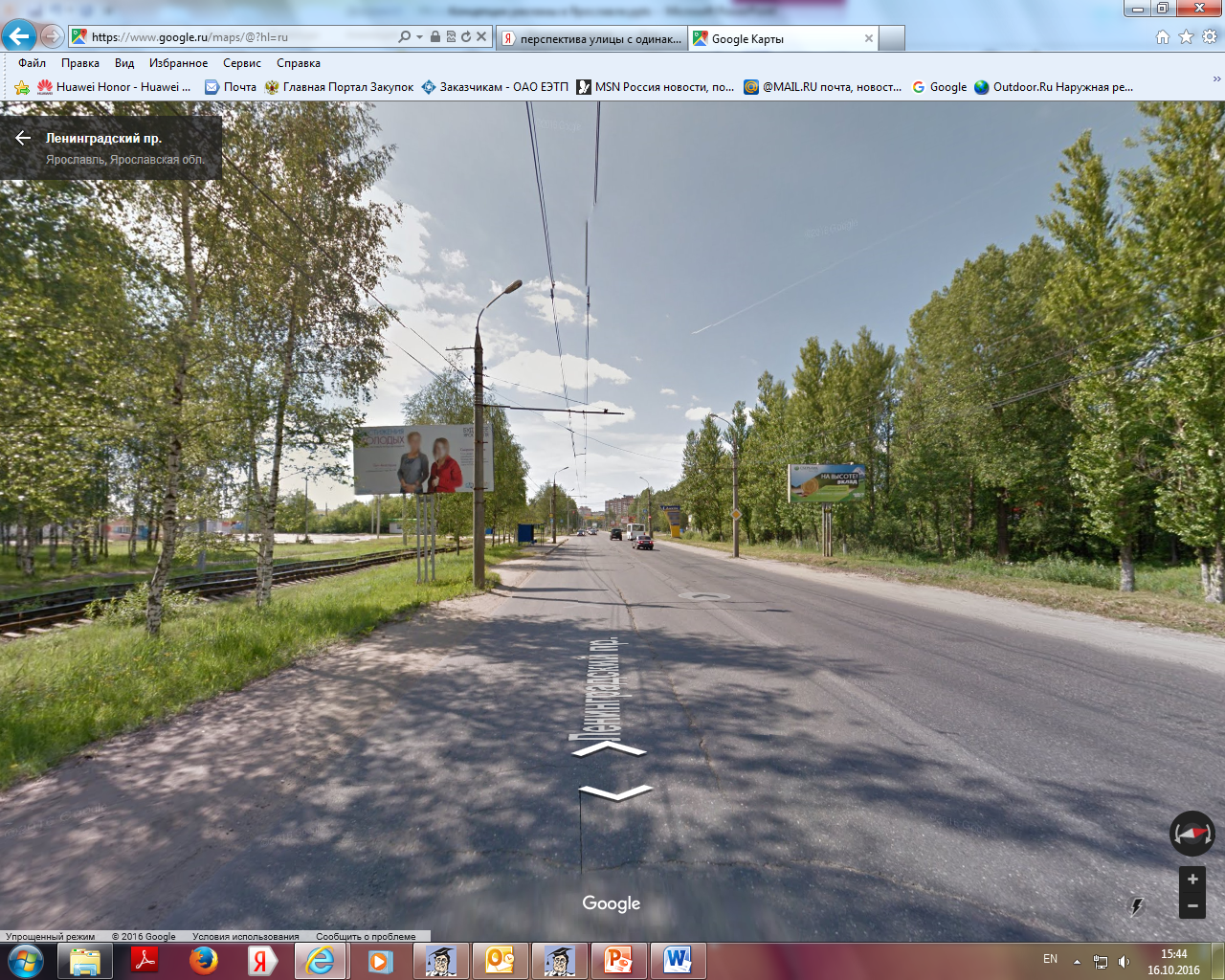 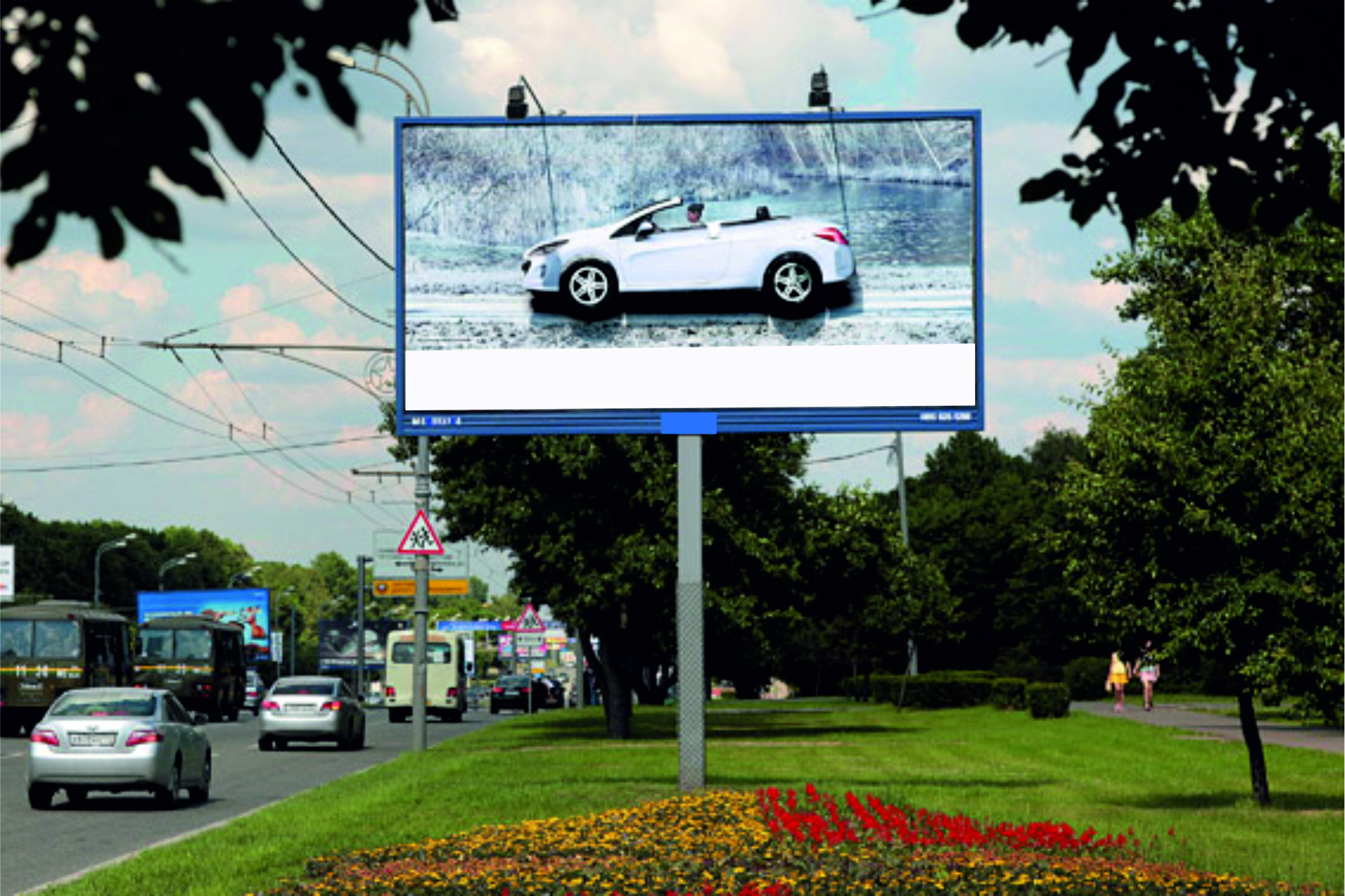 7
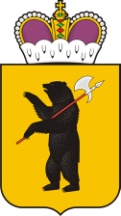 Привлечение к административной ответственности
Департамент имущественных 
и земельных отношений
Ярославской области
Проведены совещания с УФАС по ЯО и УМВД по ЯО, на которых достигнуты договоренности в сфере контроля и привлечения к административной ответственности за нарушения правил размещения наружной рекламы
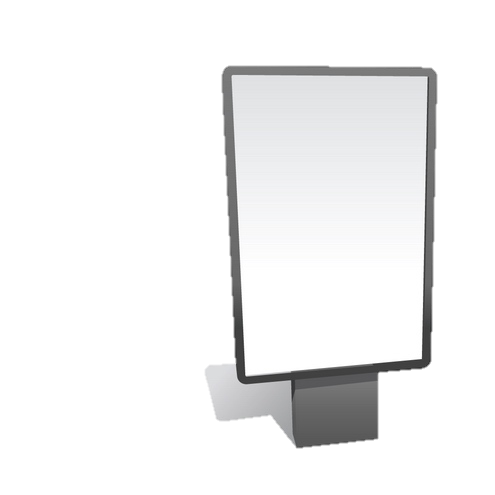 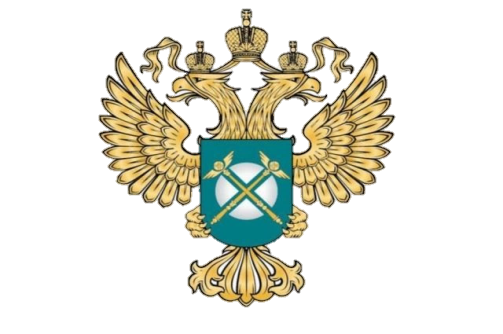 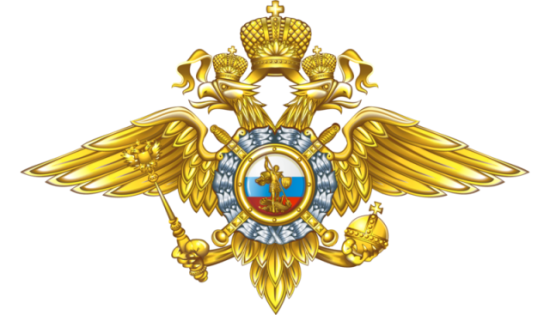 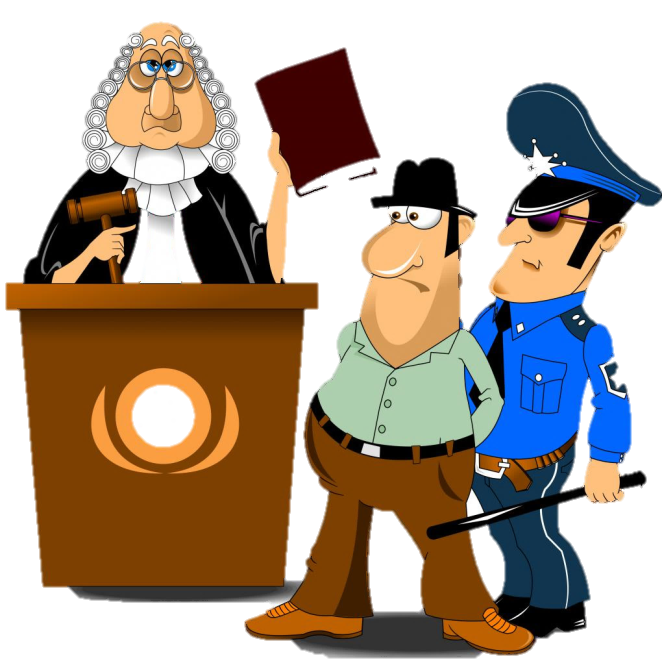 НЕЗАКОННАЯ
рекламная 
конструкция
УФАС
УМВД
Штраф до 500 000 рублей
Статьи:
14.3 КоАП РФ
14.38 КоАП РФ
Статьи:
14.37 КоАП РФ
14.38 КоАП РФ
УМВД
Штраф
Предписание ДИЗО
Судебное решение
8
8
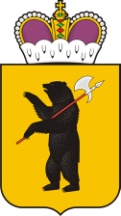 Работа по выявлению и демонтажу незаконных рекламных конструкций
Департамент имущественных 
и земельных отношений
Ярославской области
БЫЛО                                                                            СТАЛО
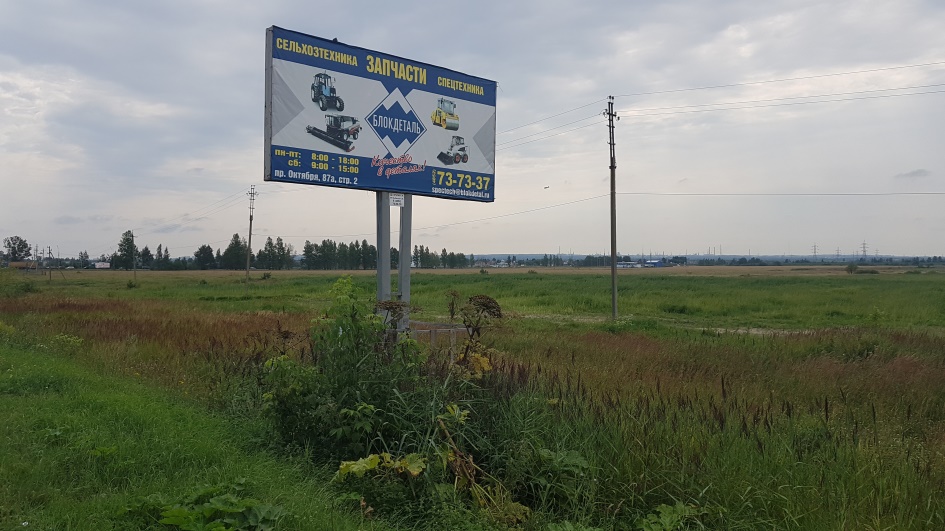 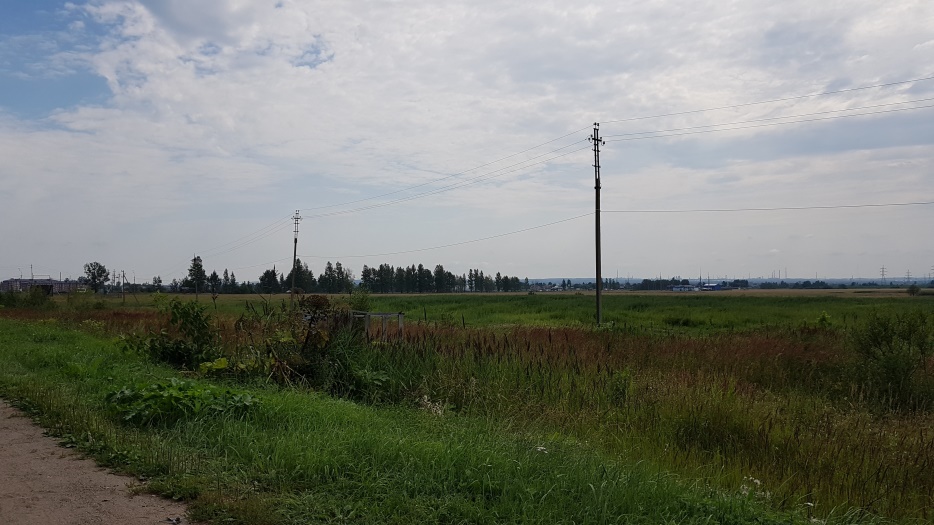 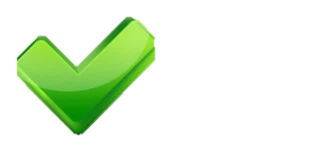 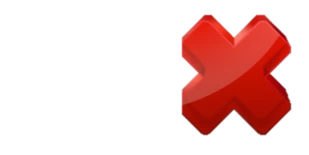 Автодорога на Углич
9
9
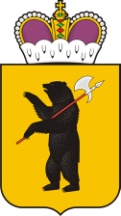 Департамент имущественных 
и земельных отношений
Ярославской области
Спасибо 
за внимание!